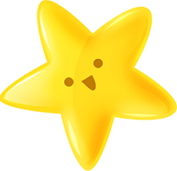 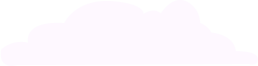 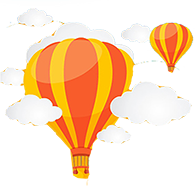 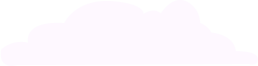 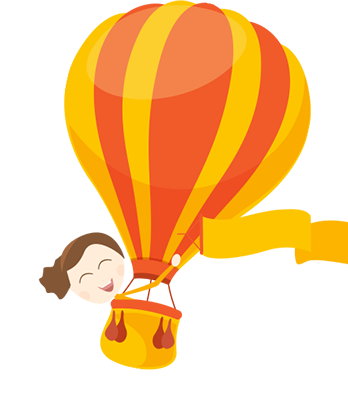 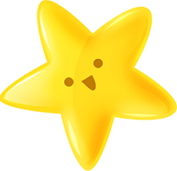 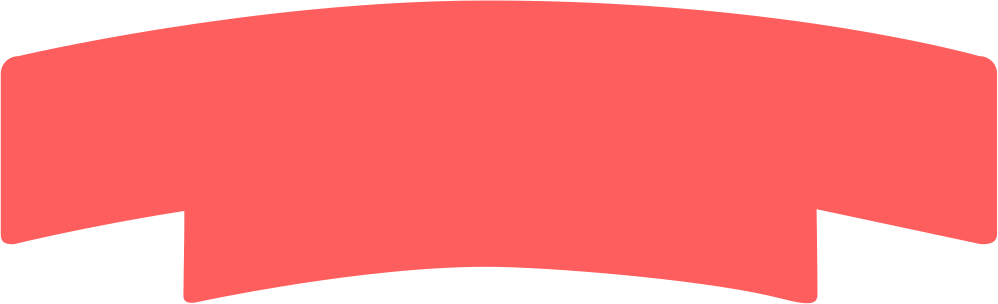 NHIỆT LIỆT Chào mừng các THẦY CÔ đến với tiết CHUYÊN ĐỀ TNXH
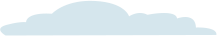 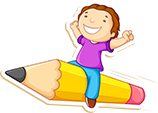 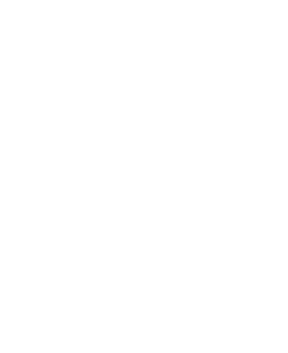 LỚP: 3E
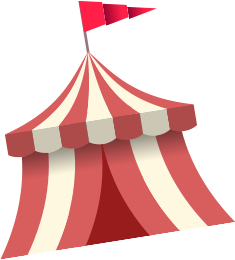 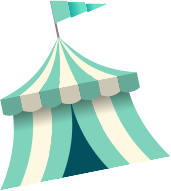 Giáo viên: Thanh Loan
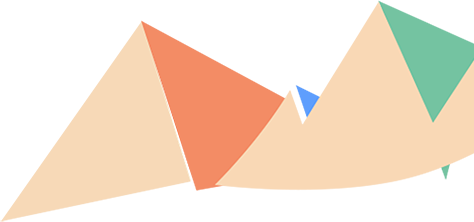 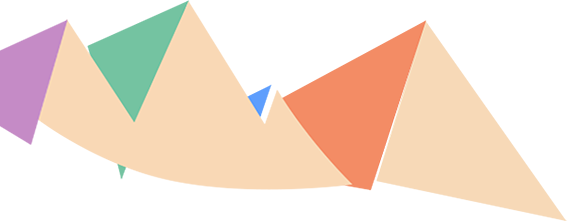 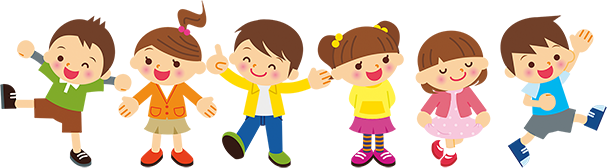 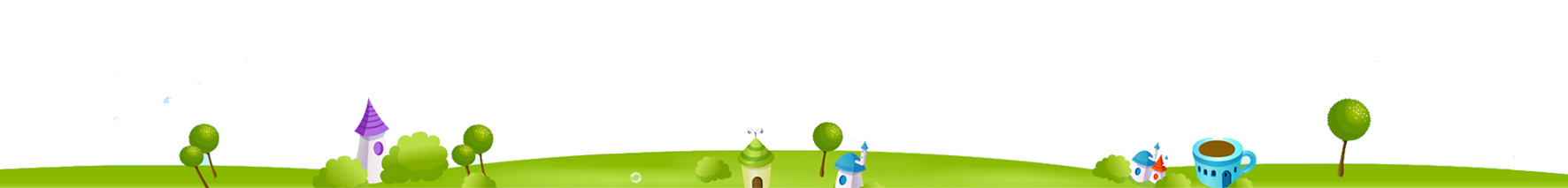 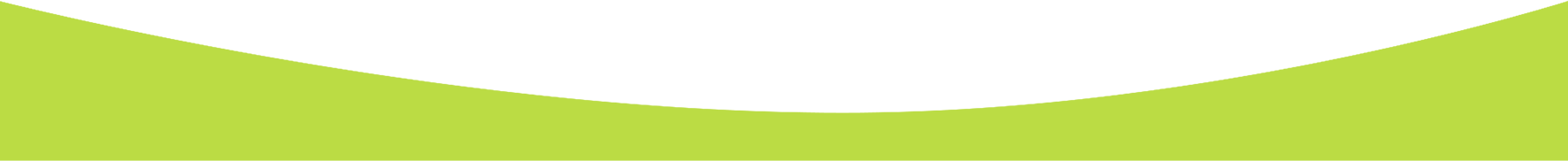 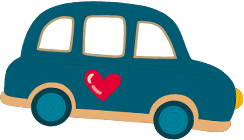 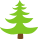 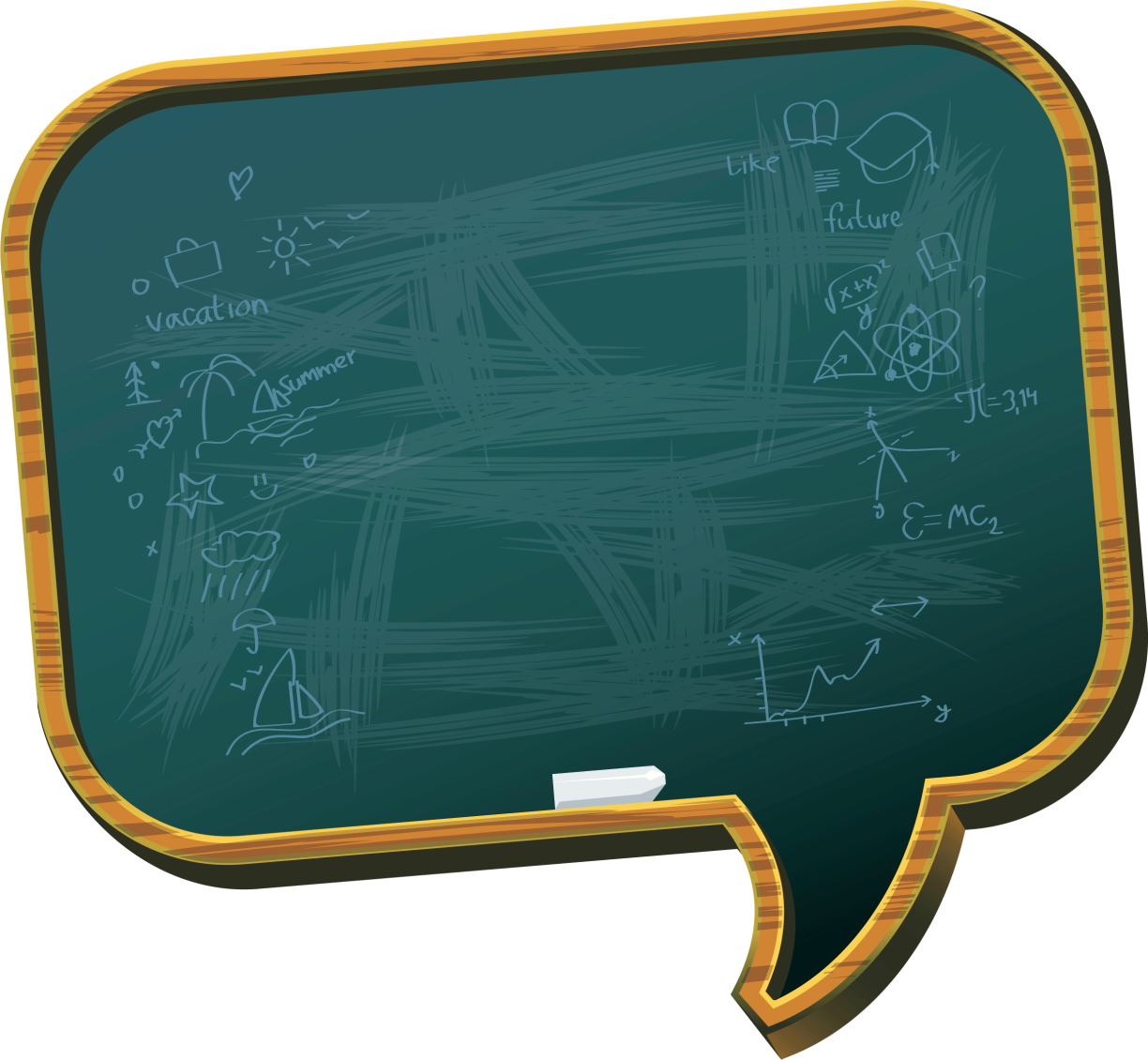 Khởi động
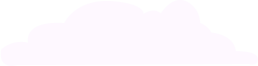 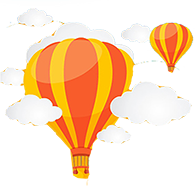 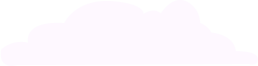 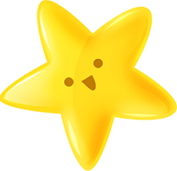 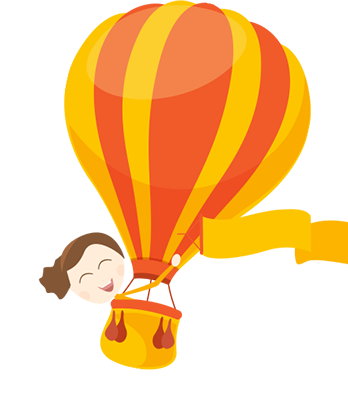 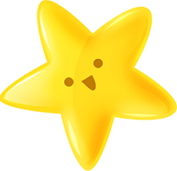 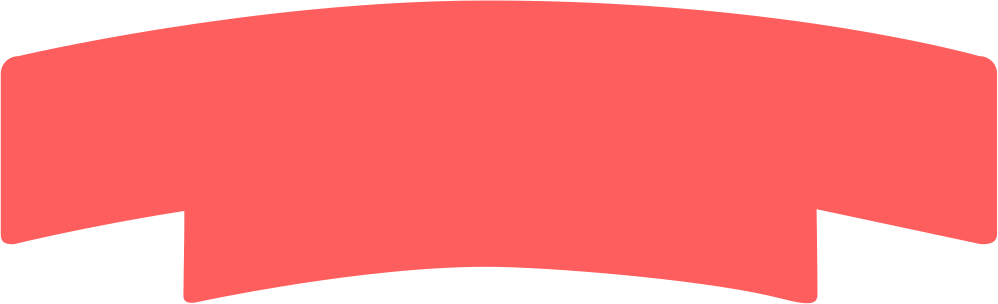 Bài 3 – Tiết 1
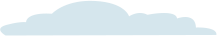 VỆ SINH XUNG QUANH NHÀ
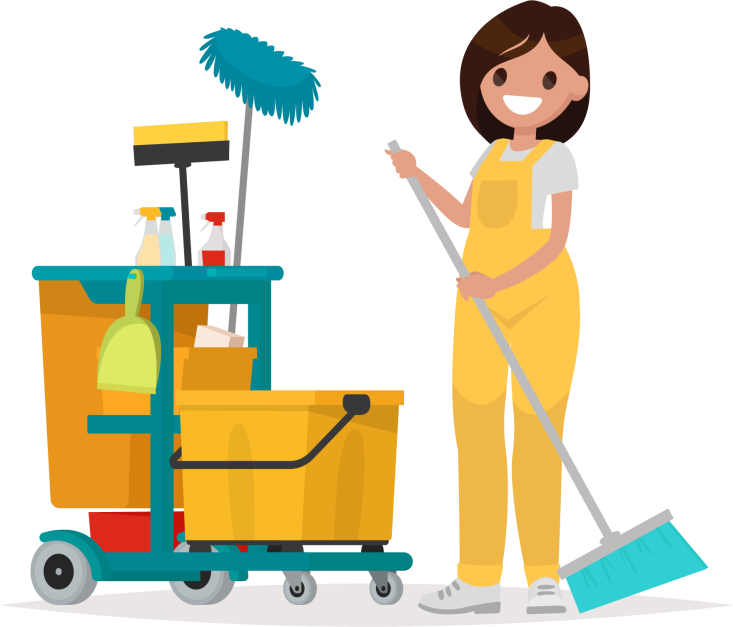 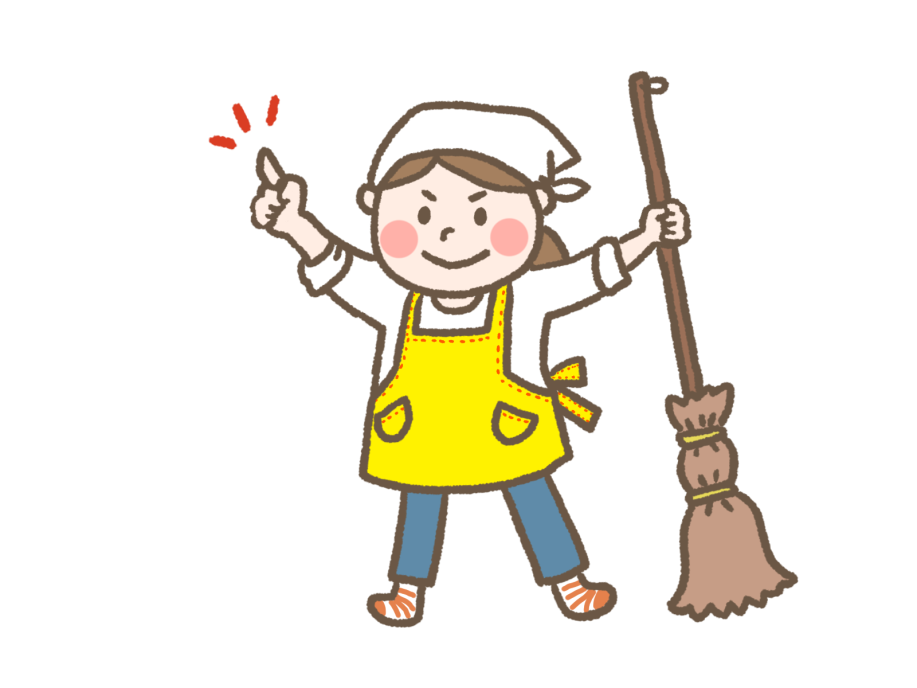 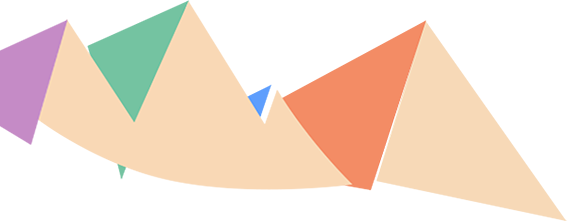 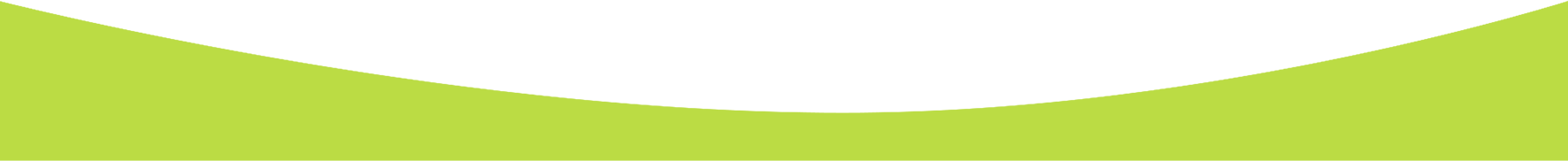 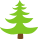 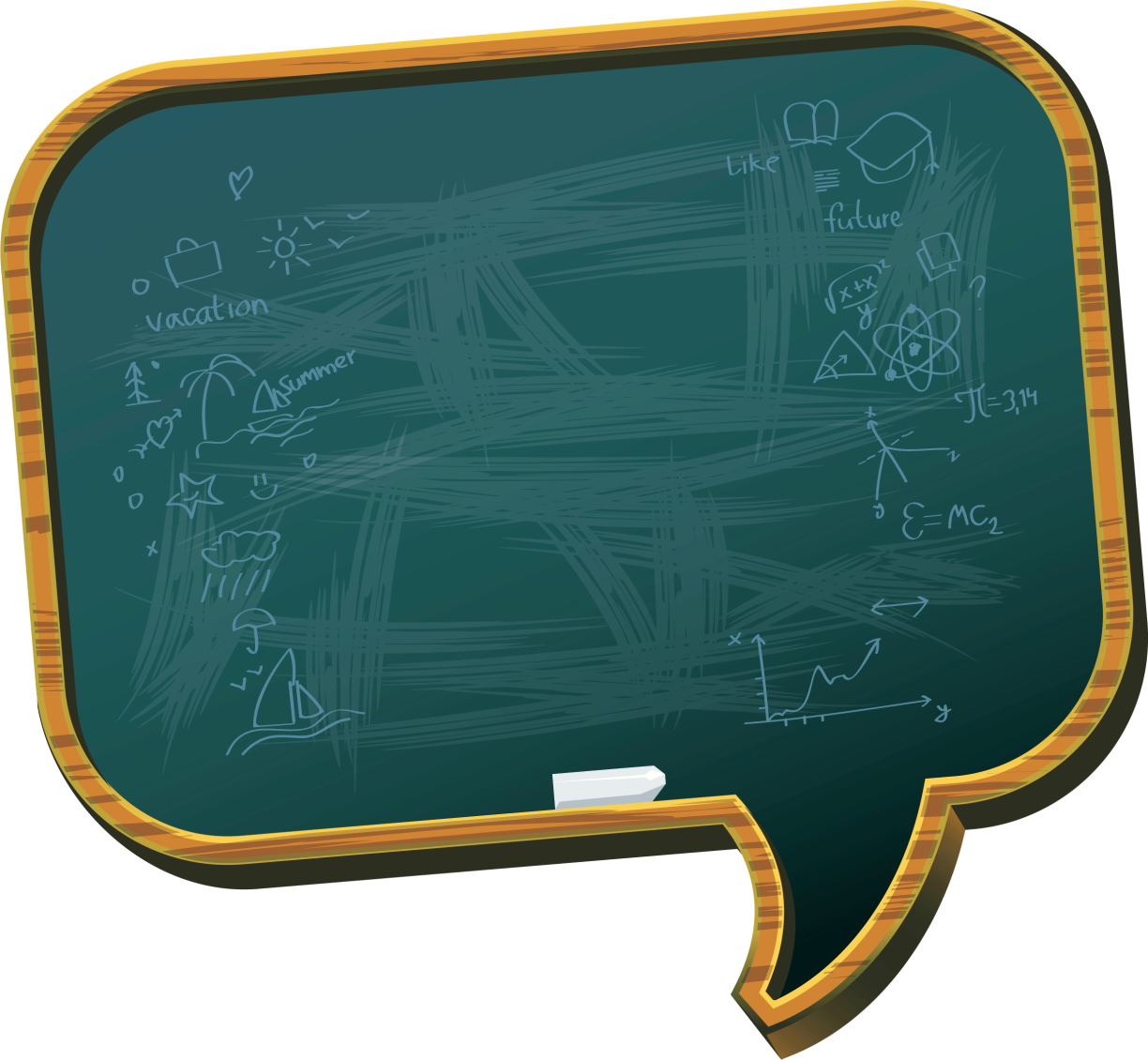 Khám phá
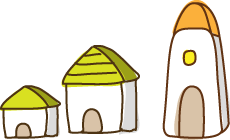 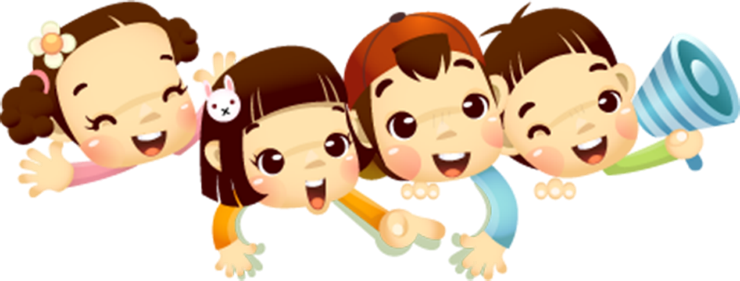 1. Những việc cần làm để giữ vệ sinh xung quanh nhà.
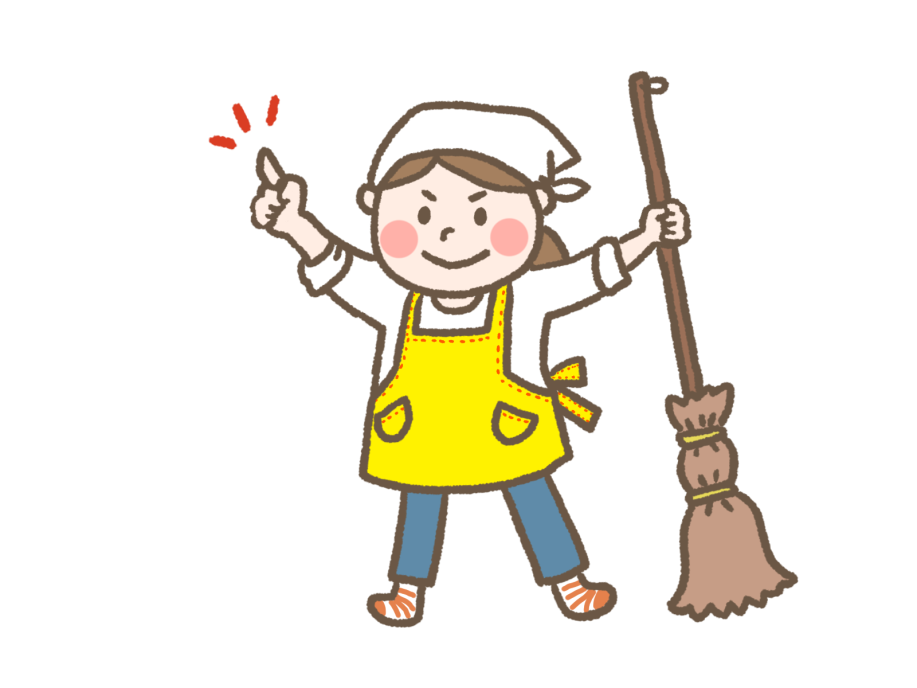 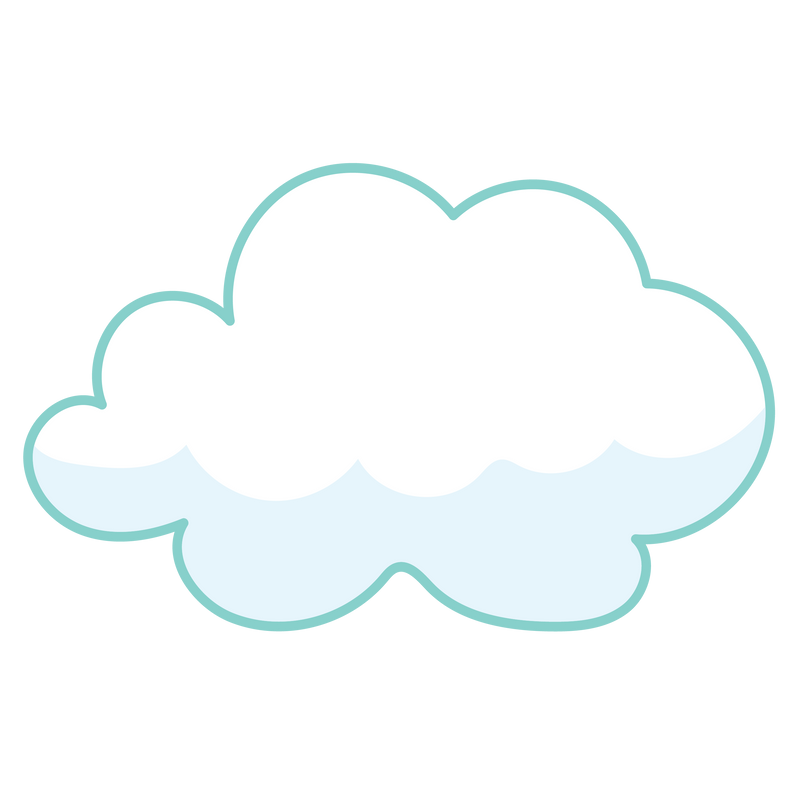 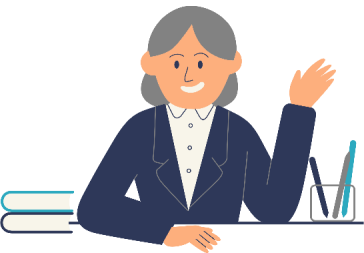 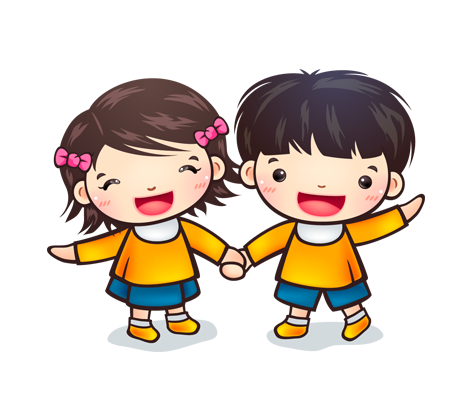 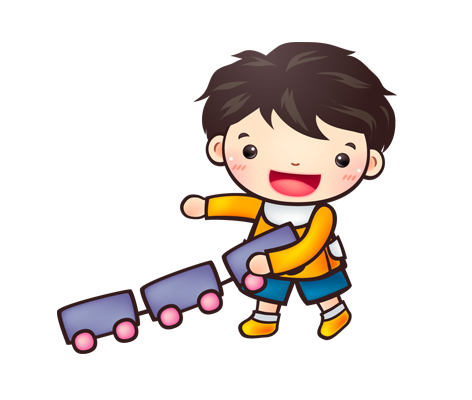 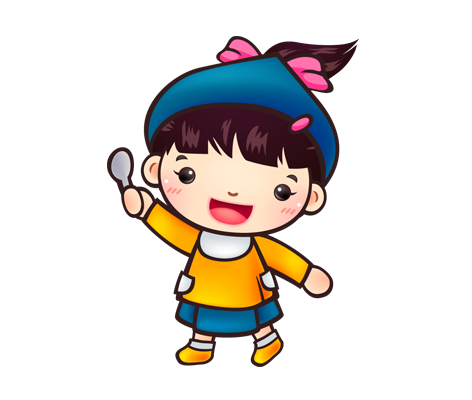 Quan sát các hình dưới đây và thực hiện
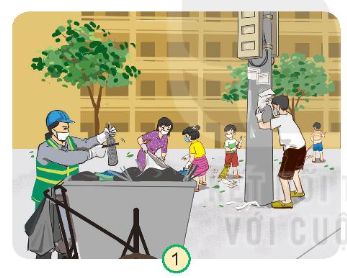 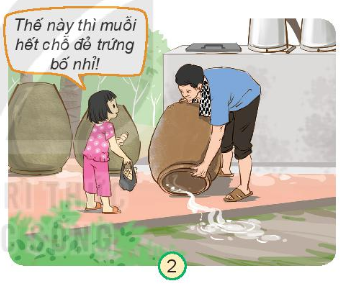 Thảo luận
nhóm 4
Kể tên việc làm trong mỗi hình? Nêu lợi ích của những việc làm đó?
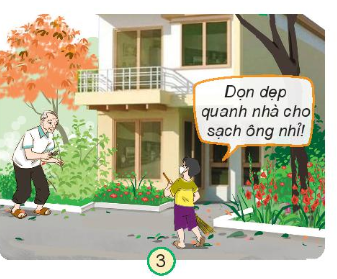 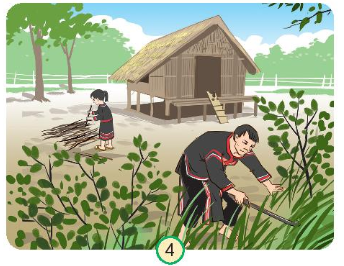 Chia sẻ trước lớp
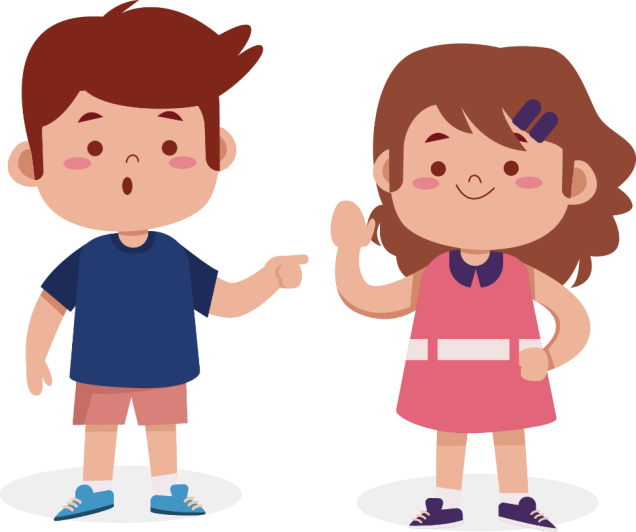 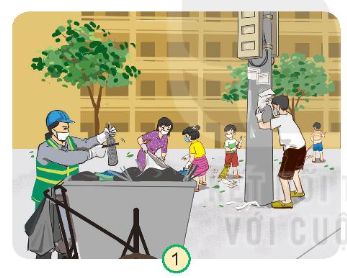 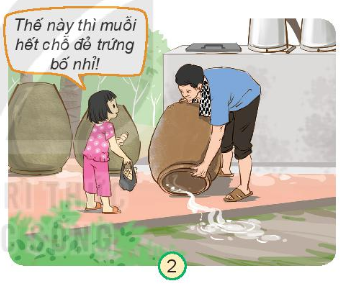 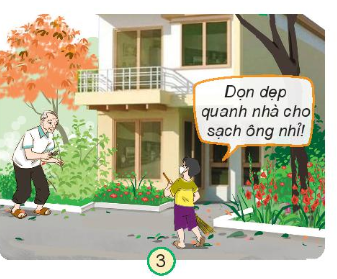 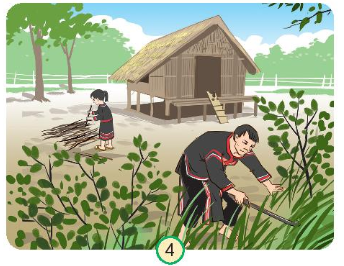 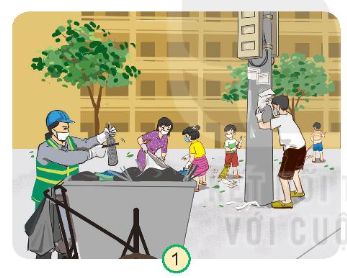 Mọi người đang cùng nhau quét dọn để tổng vệ sinh khu phố.
Giúp cho khu phố sạch sẽ, thoáng mát hơn.
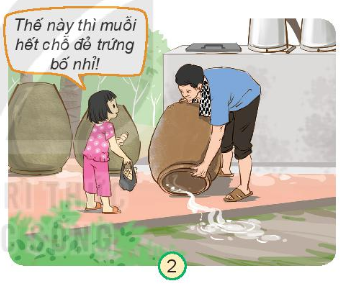 Bố đang đổ nước bẩn trong chum vại đi.
Làm như vậy để muỗi không có chỗ ẩn nấp dễ gây bệnh.
Hai ông cháu đang cùng nhau quét dọn vệ sinh sân vườn, tỉa cây cảnh khu vực trước cửa nhà mình để có không gian thoáng đãng và đẹp hơn.
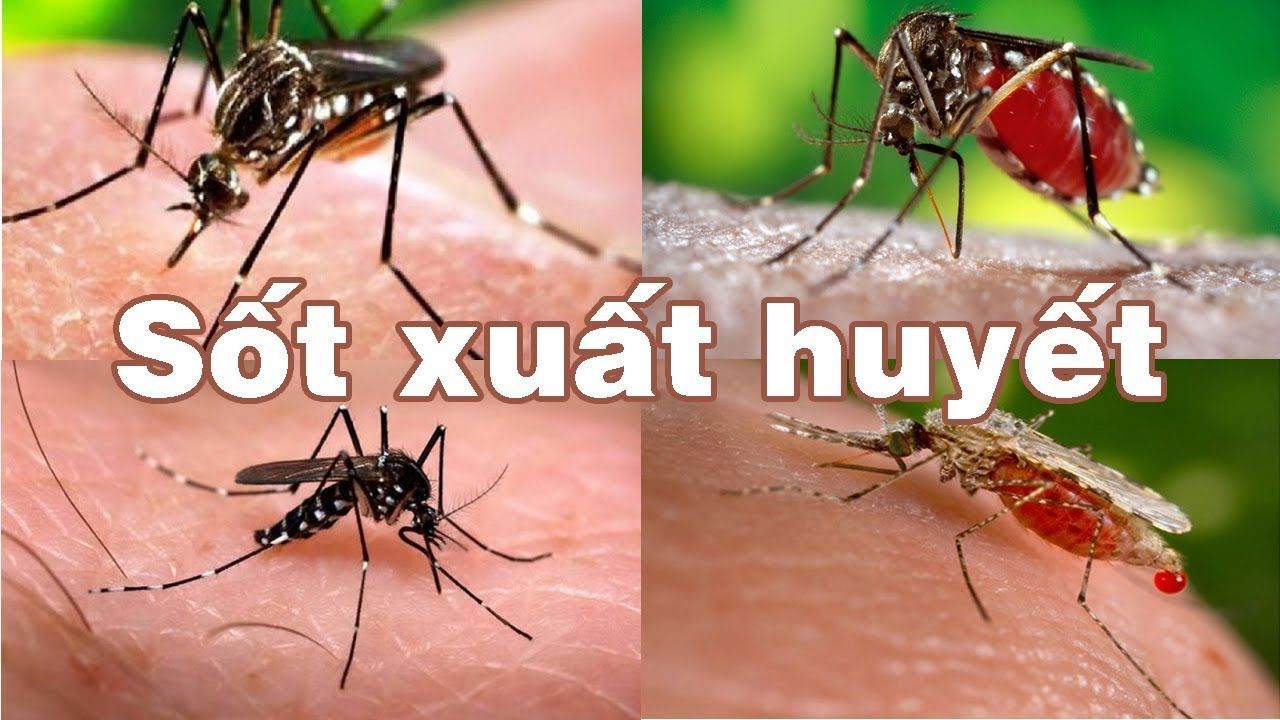 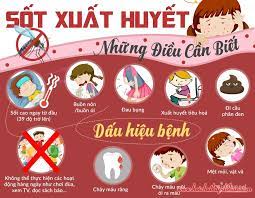 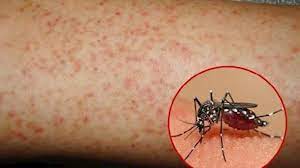 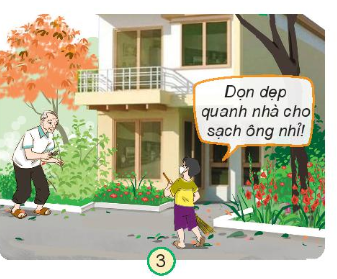 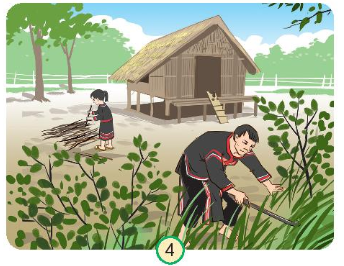 Hai ông cháu đang cùng nhau quét dọn vệ sinh sân vườn, tỉa cây cảnh khu vực trước cửa nhà mình để có không gian thoáng đãng và đẹp hơn.
Dọn dẹp, phát quang bụi rậm xung quanh nhà để ruồi, muỗi không có chỗ ẩn nấp, giữ gìn môi trường xung quanh.
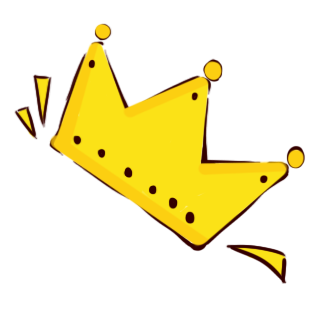 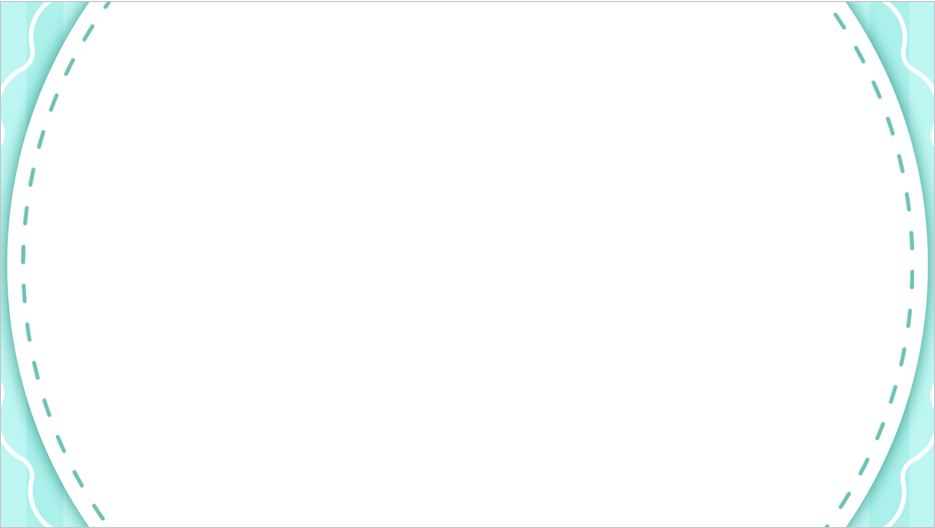 Những việc cần làm để giữ vệ sinh xung quanh nhà:
Dọn dẹp nhà cửa.
Đổ nước tù đọng trong chum vại.
Chặt cây, tỉa cành phát quang bụi rậm.
Vứt rác đúng nơi quy định
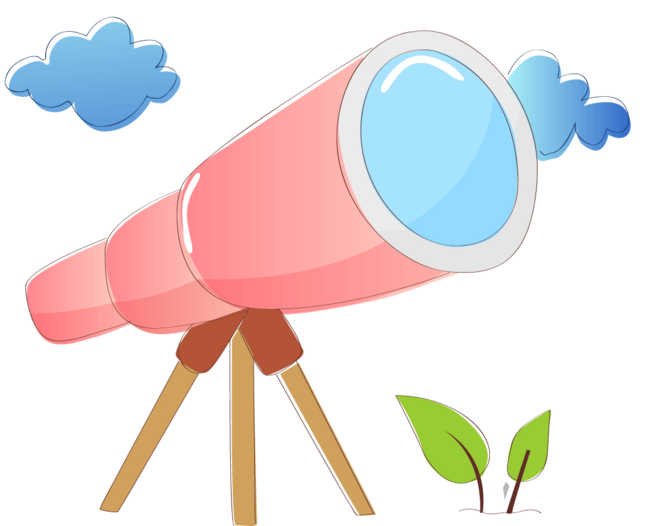 [Speaker Notes: Liên hệ giáo án:
FB: Hương Thảo
Gmail: tranthao121004@gmail.com]
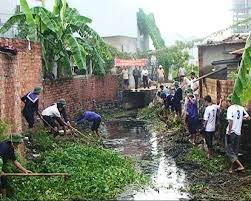 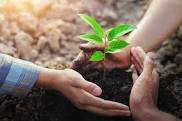 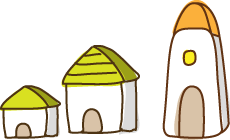 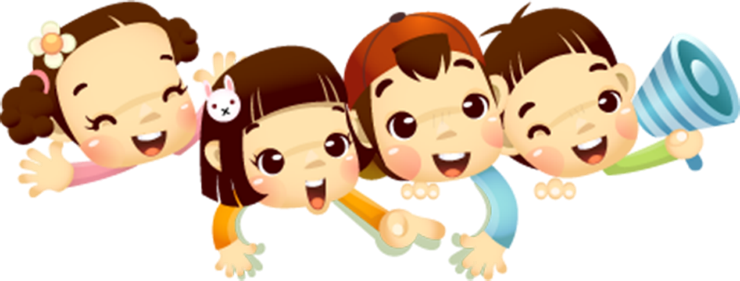 2. Lợi ích của việc giữ vệ sinh xung quanh nhà.
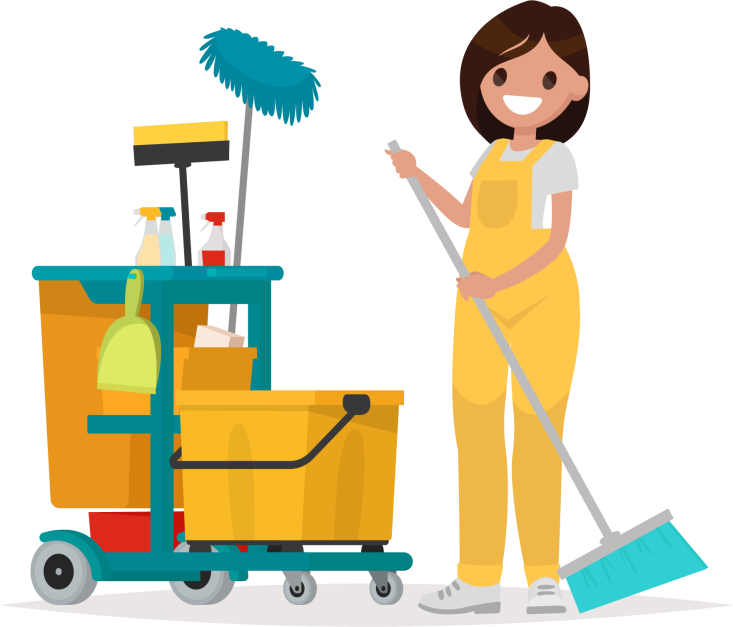 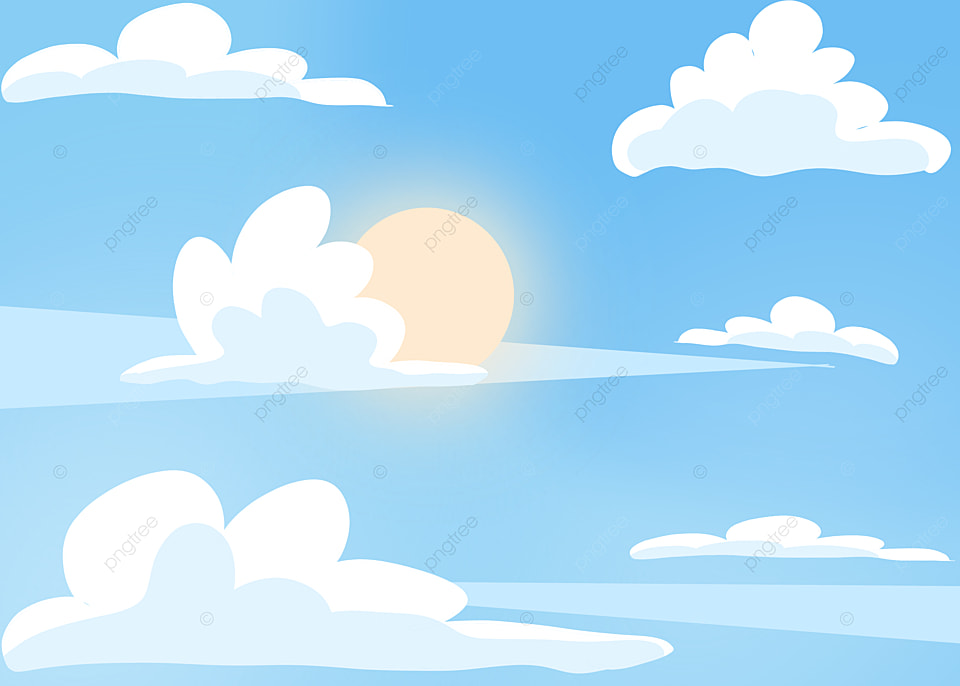 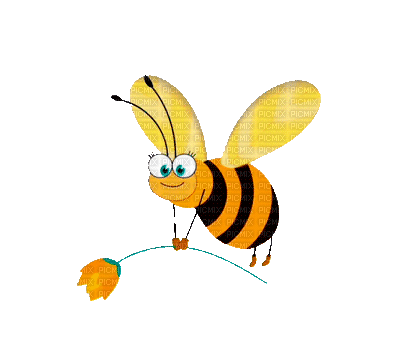 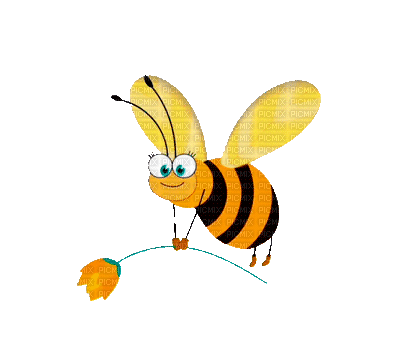 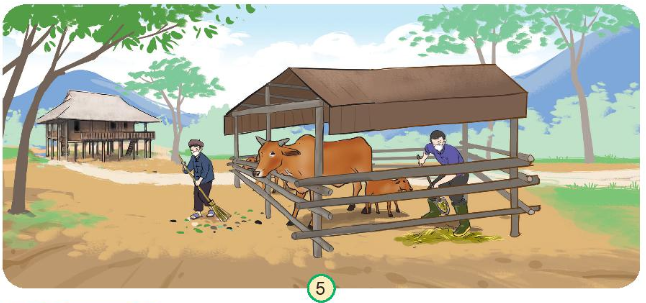 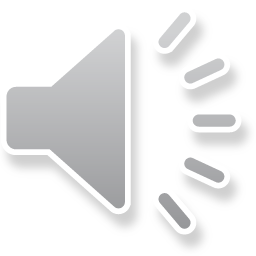 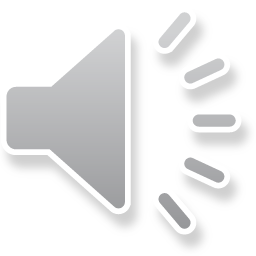 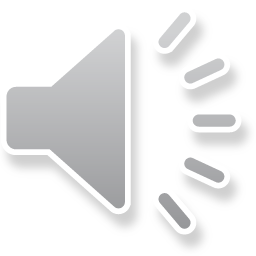 Dọn dẹp, vệ sinh chuồng nuôi bò làm như thế để giữ vệ sinh môi trường xung quanh, ruồi không có chỗ đậu.
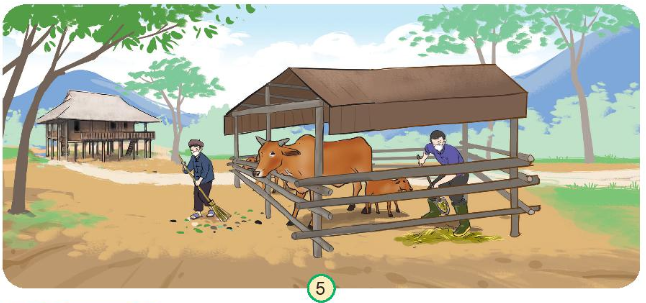 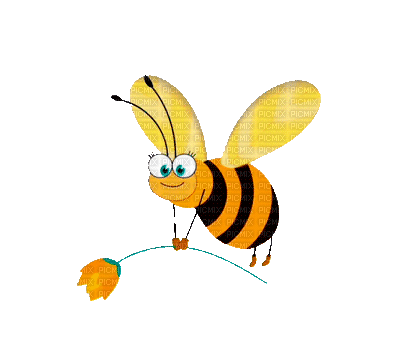 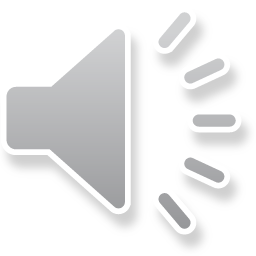 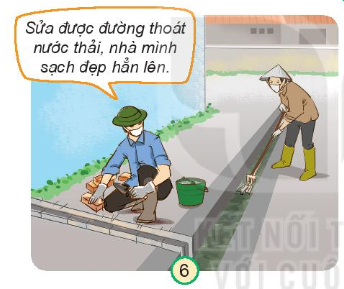 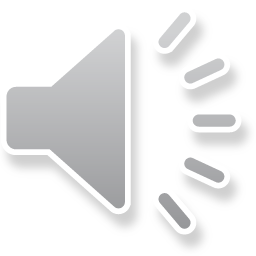 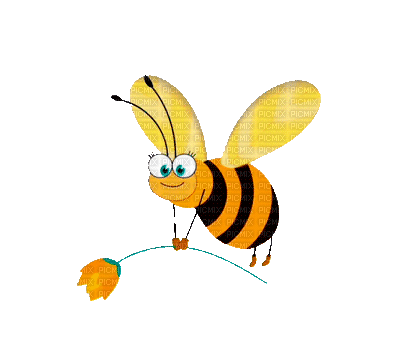 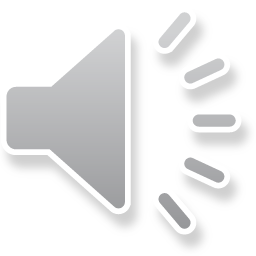 Hai bác đang sửa đường thoát nước thải gần nhà, nhà sẽ sạch đẹp hẳn lên.
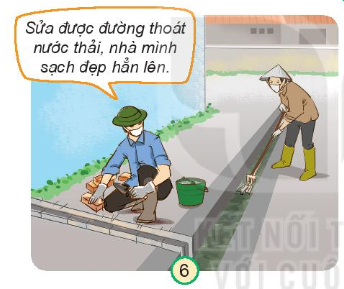 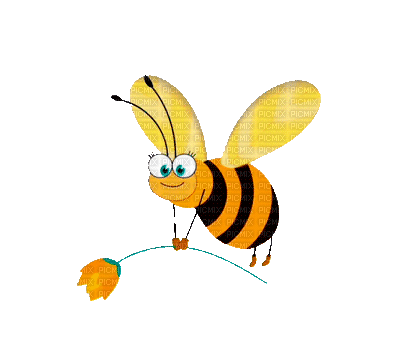 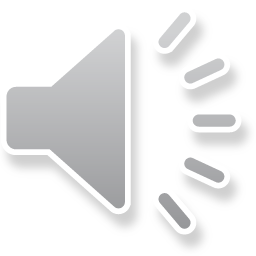 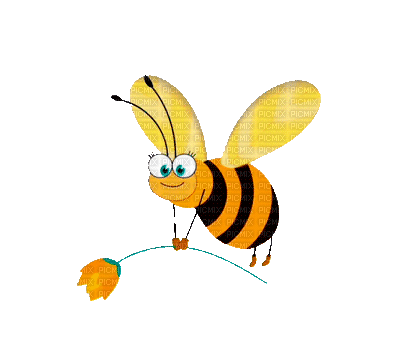 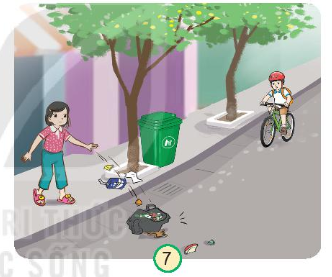 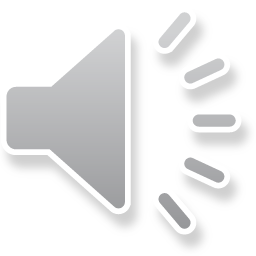 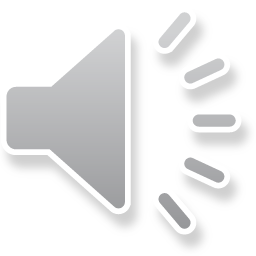 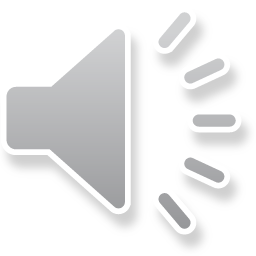 Bạn nữ vứt rác bừa bãi ra ngoài đường không đúng nơi quy định gây mất vệ sinh.
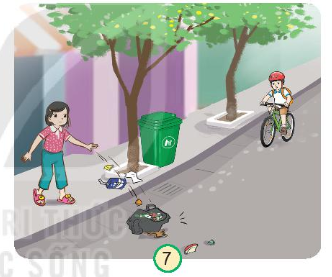 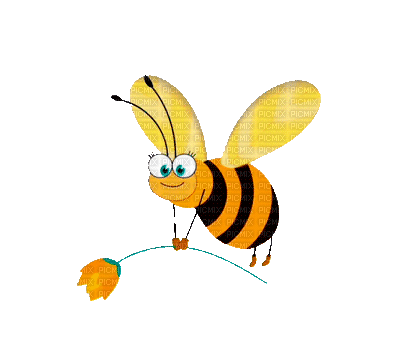 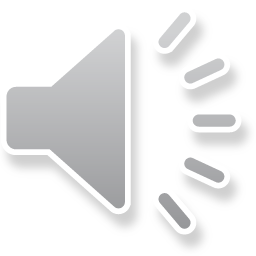 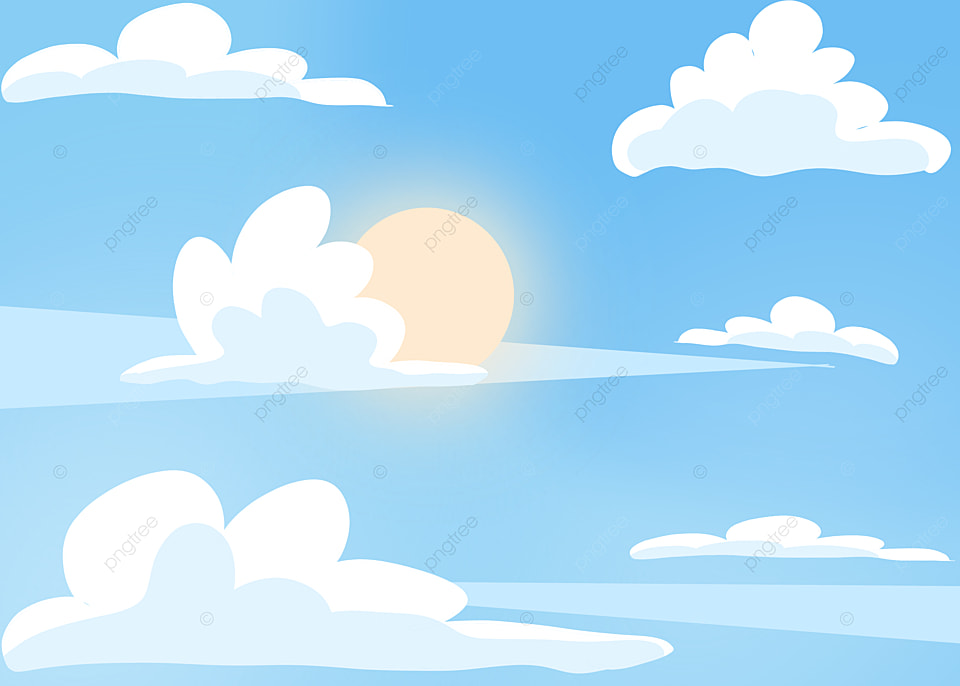 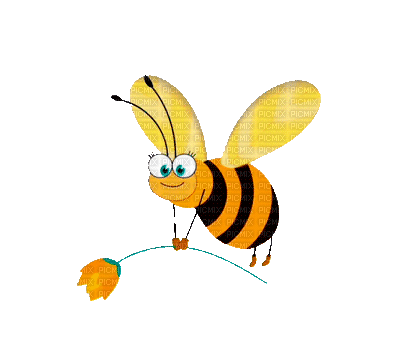 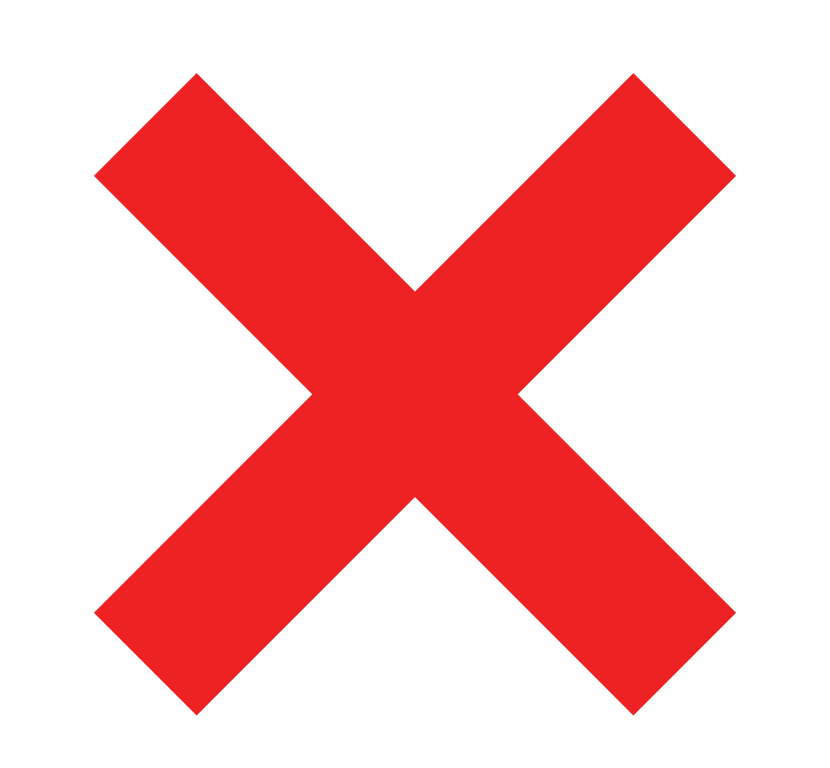 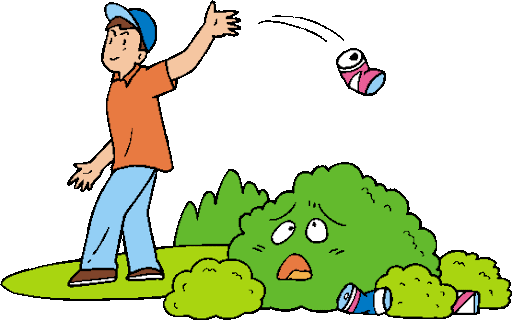 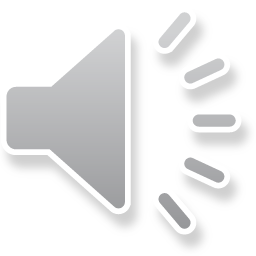 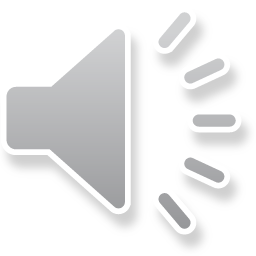 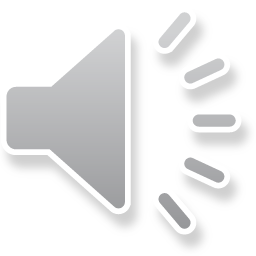 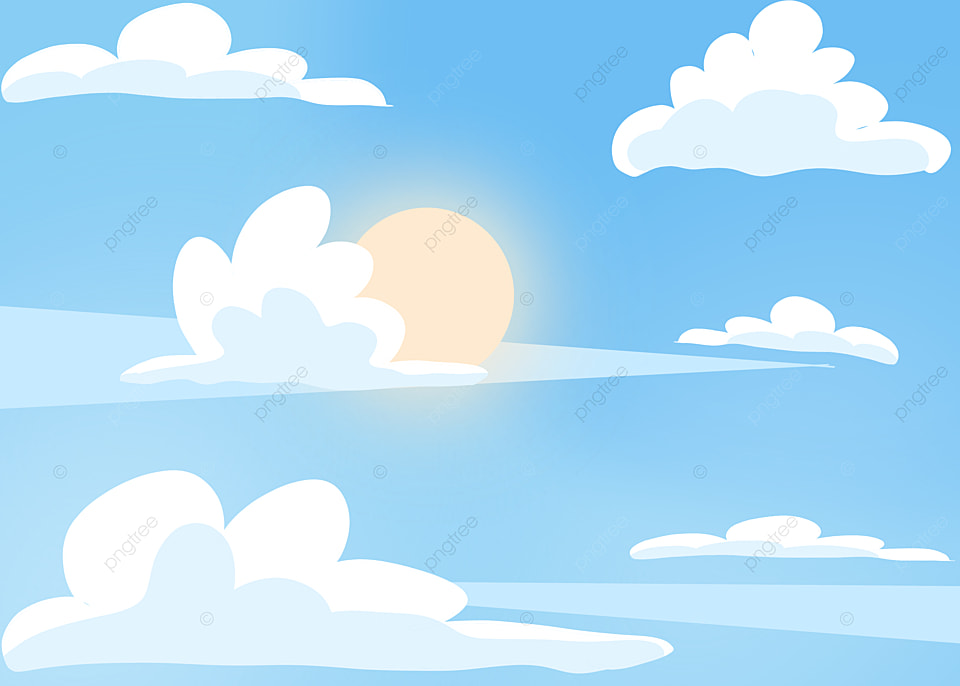 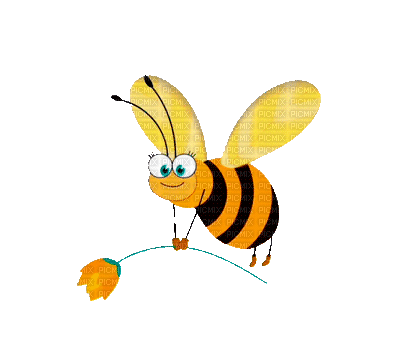 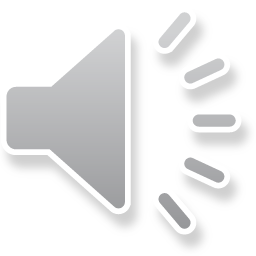 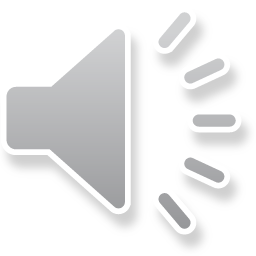 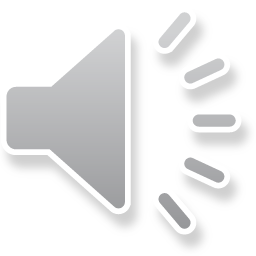 Đều phải biết giữ gìn môi trường xung quanh nhà ở sạch sẽ.
Mọi người dân dù sống ở đâu
Cần phải làm những công việc đó tùy theo sức của mình và phụ thuộc vào điều kiện sống cụ thể nơi mình sinh sống.
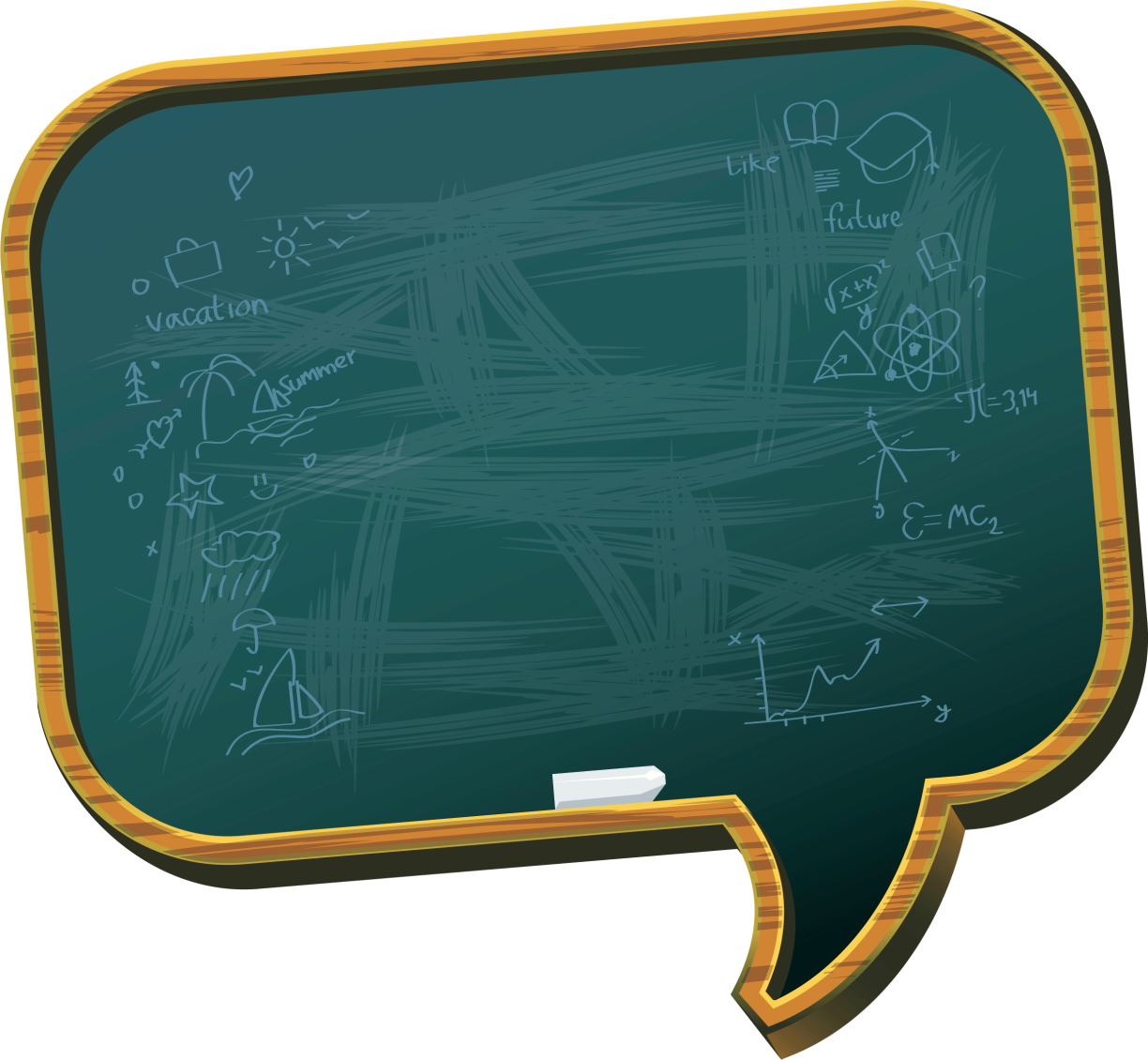 Vận dụng
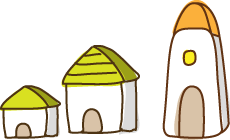 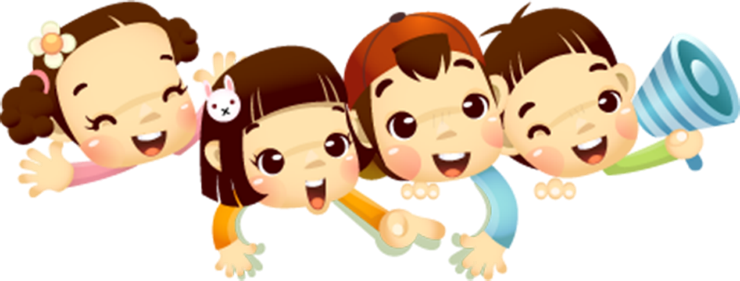 3. Liên hệ bản thân
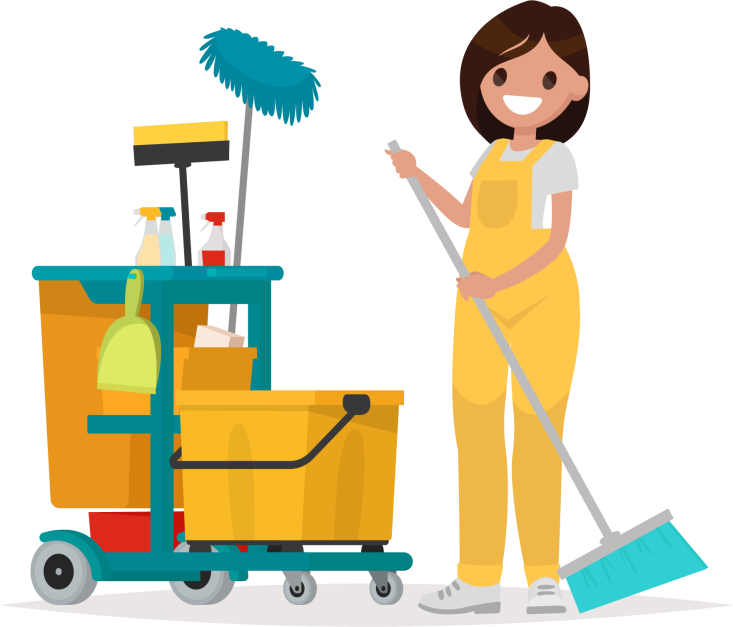 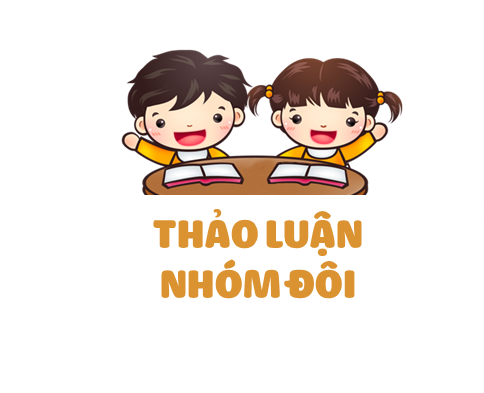 Nói những việc bạn đã làm để giữ vệ sinh xung quanh nhà?
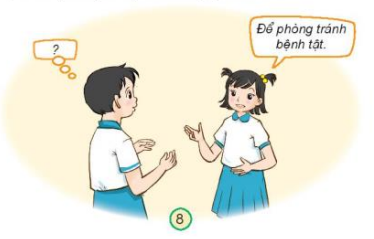 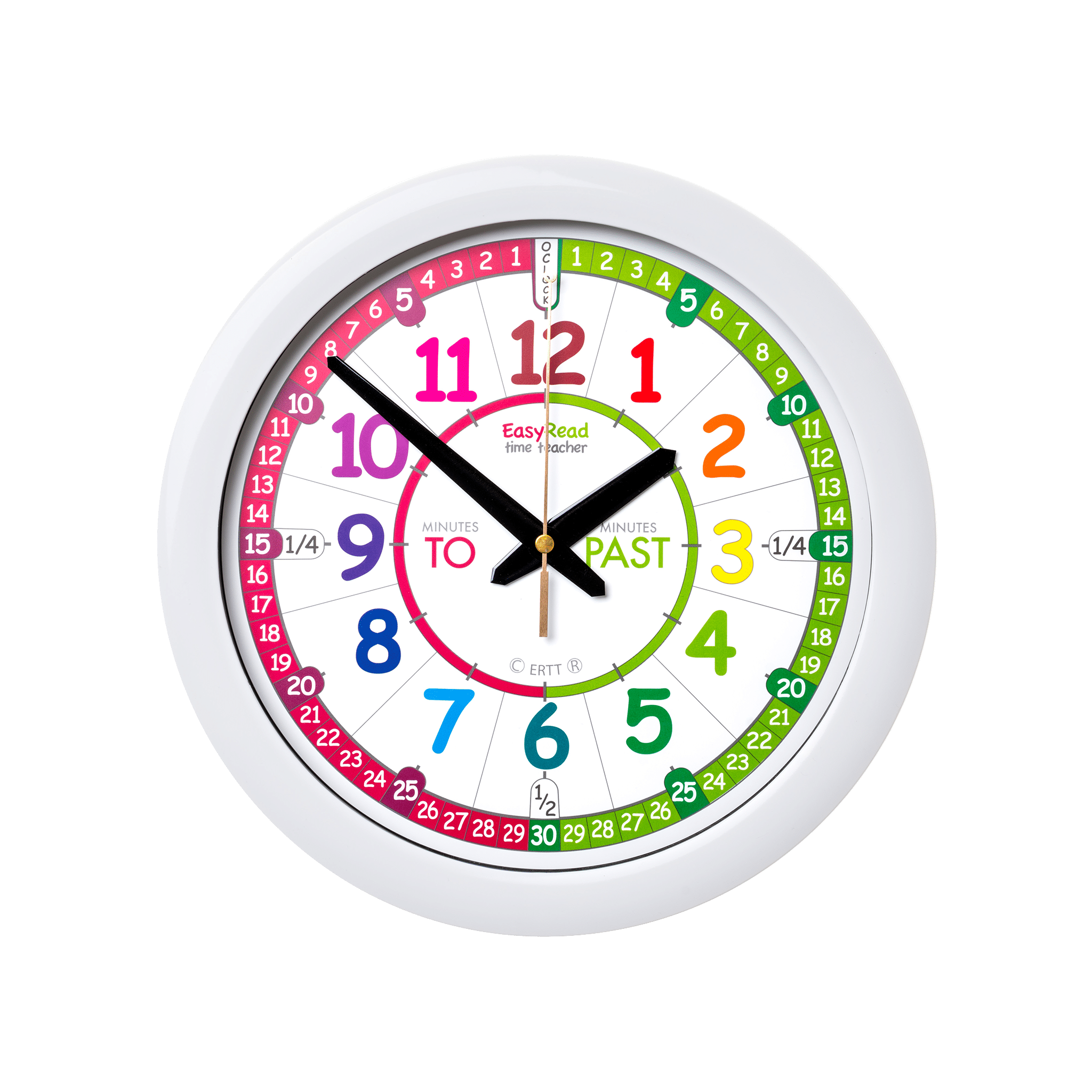 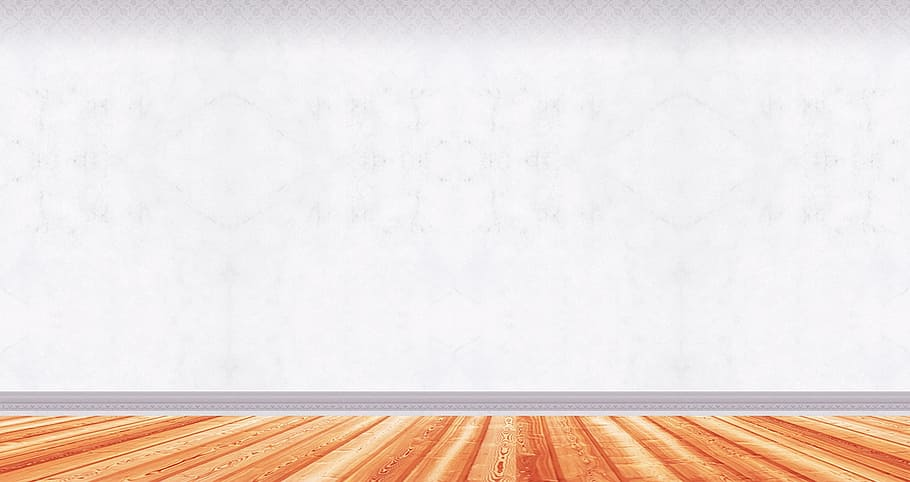 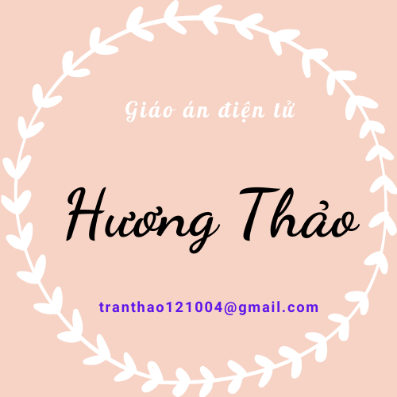 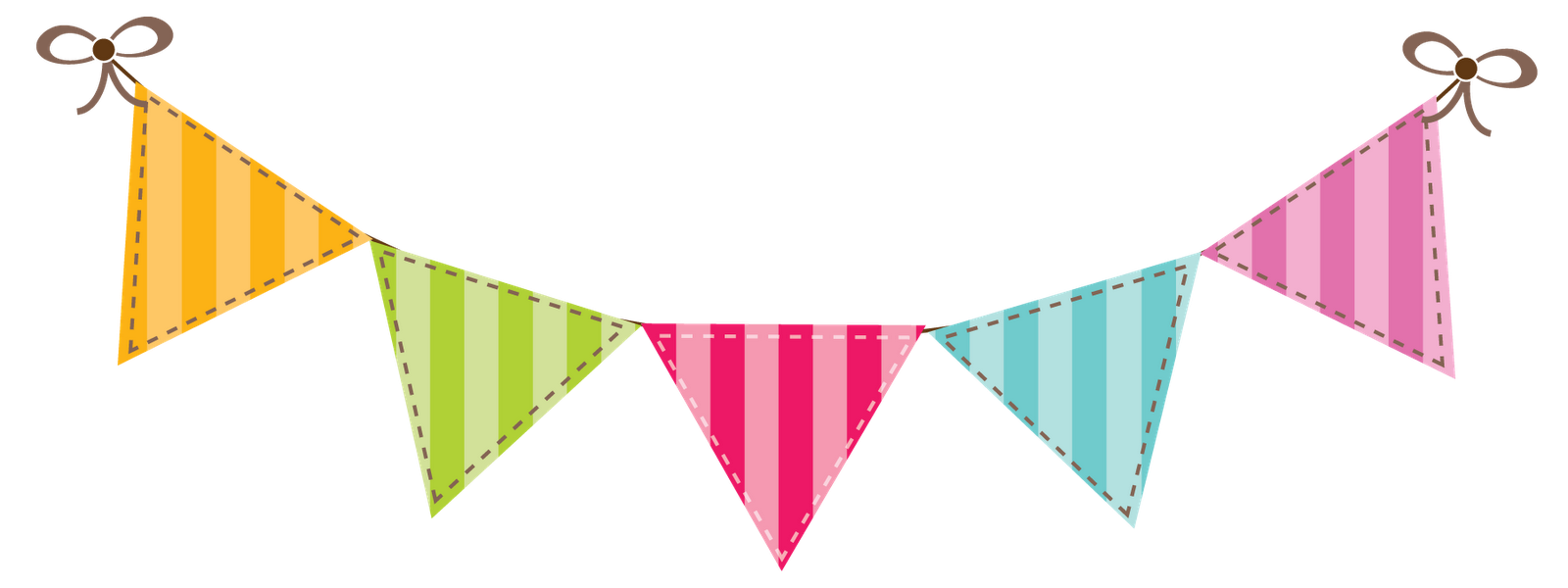 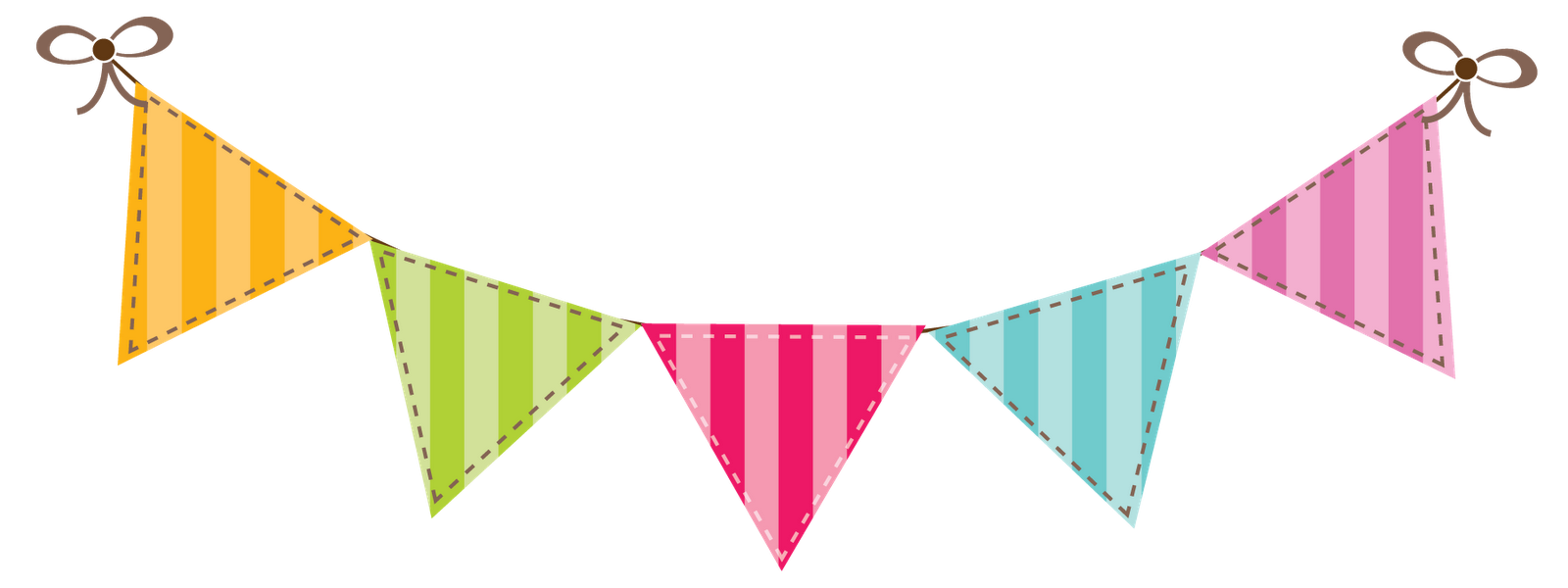 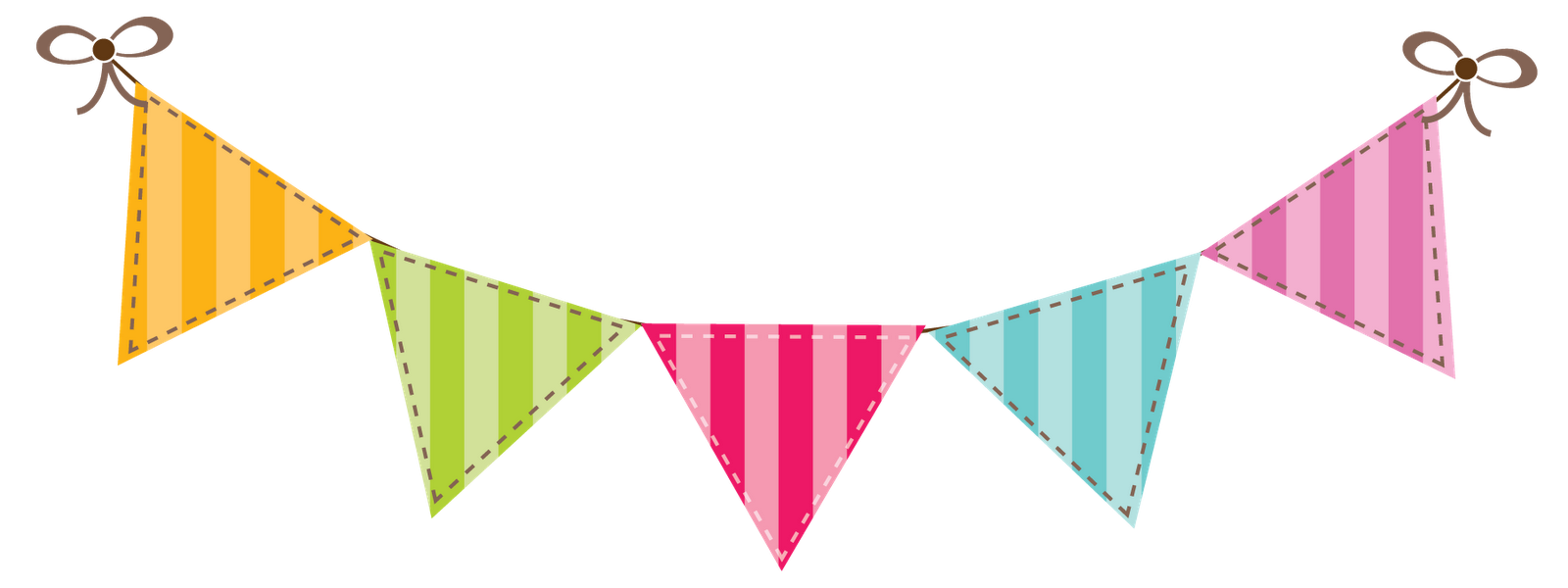 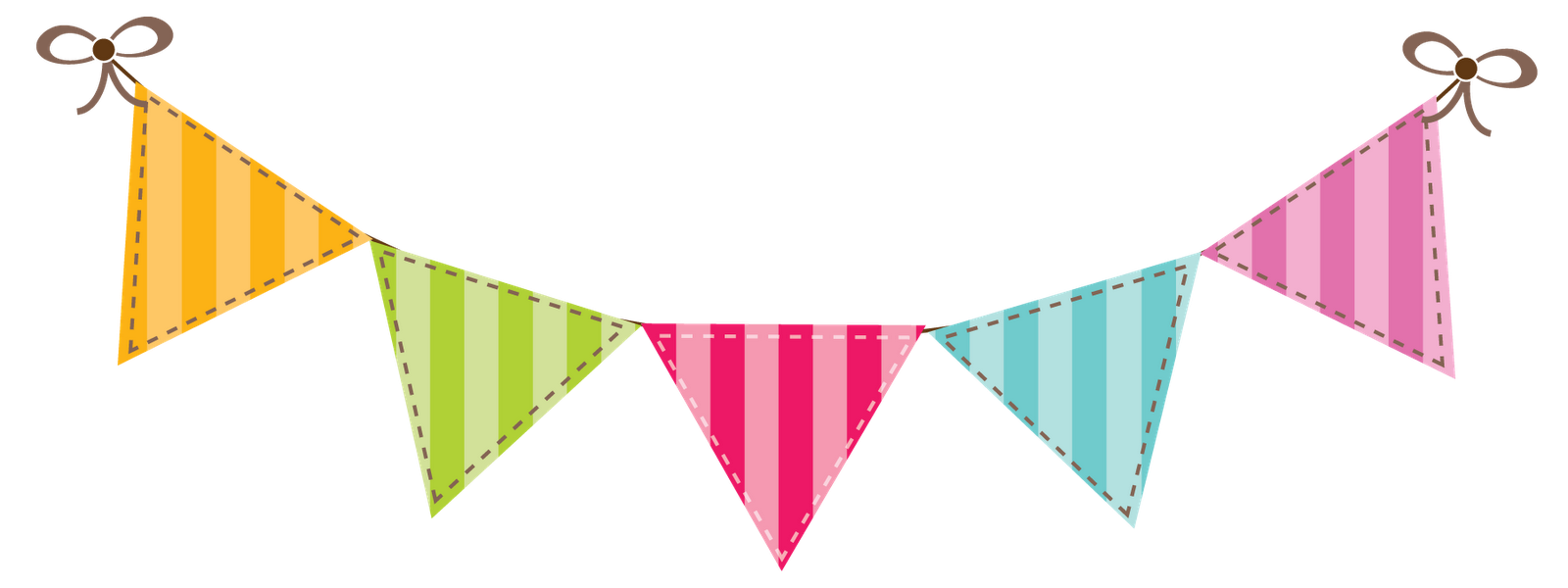 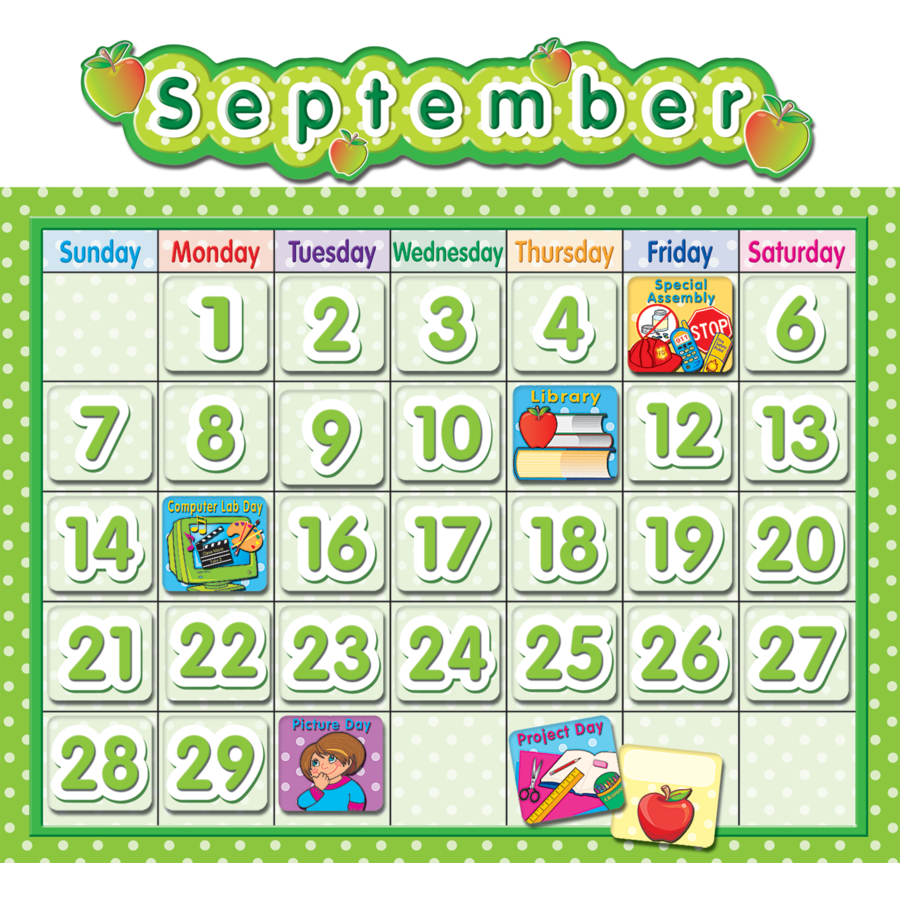 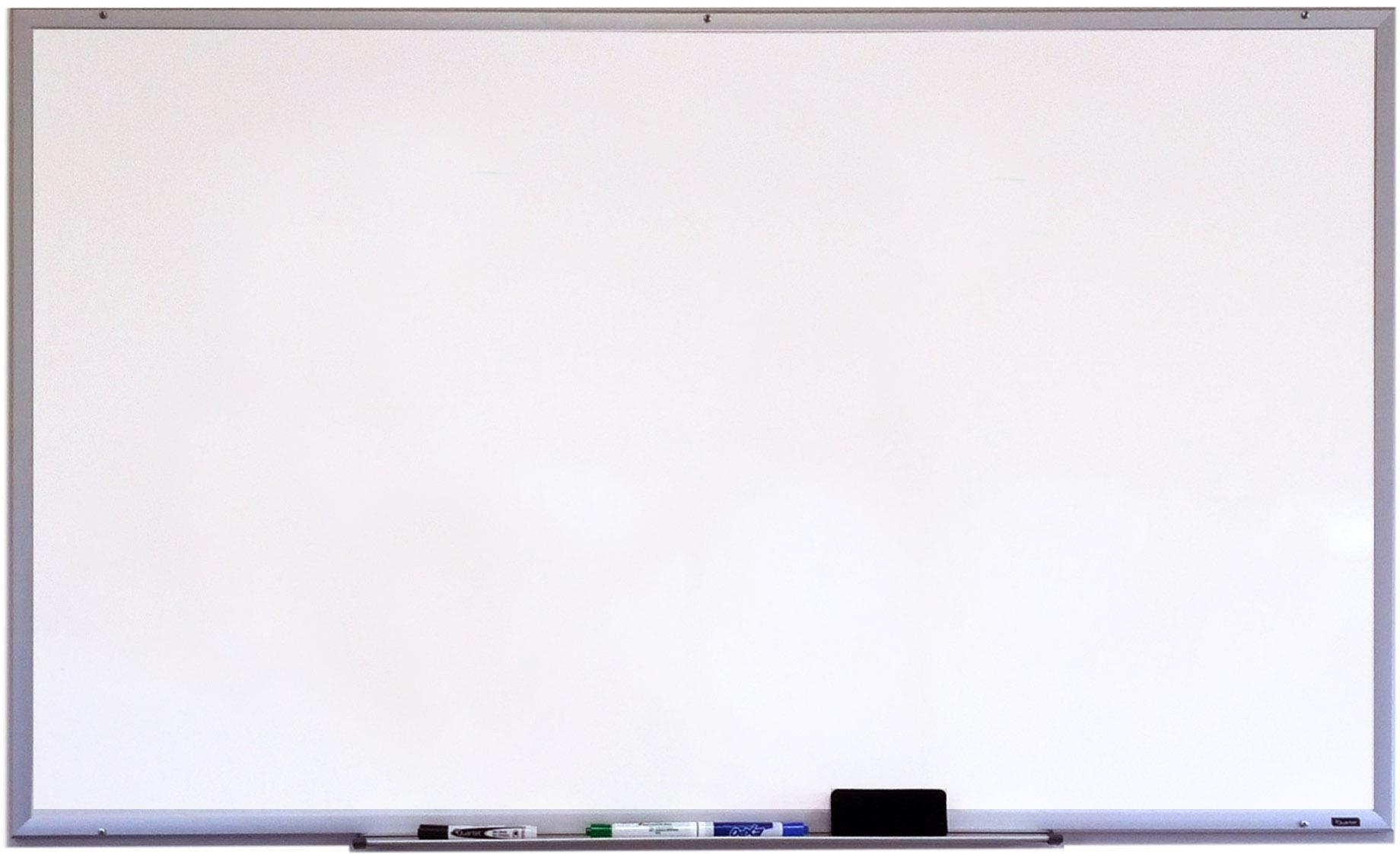 PHÓNG VIÊN NHÍ
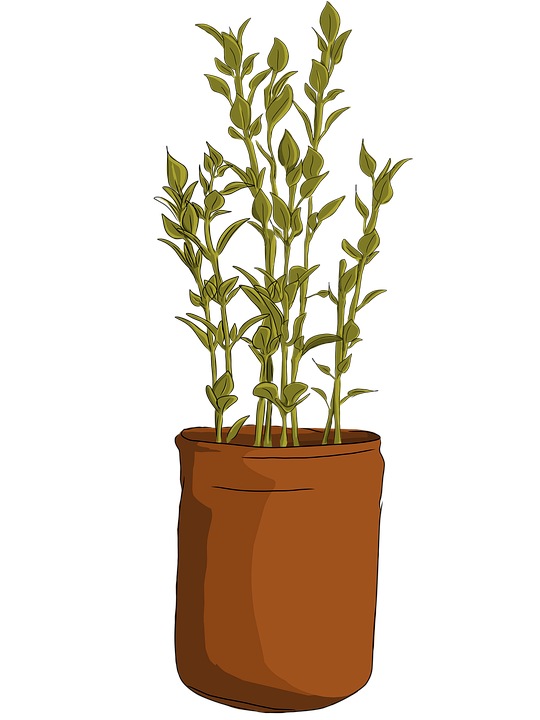 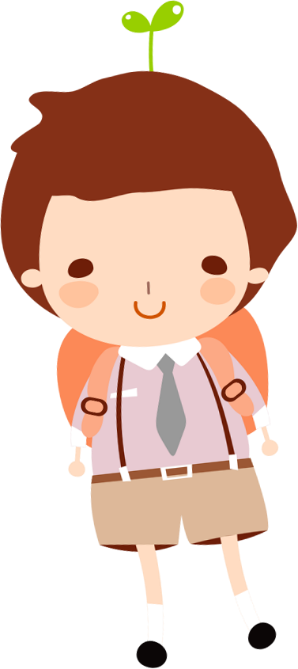 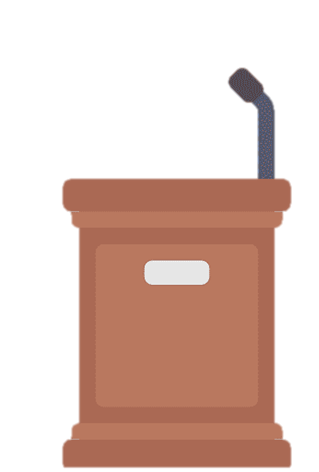 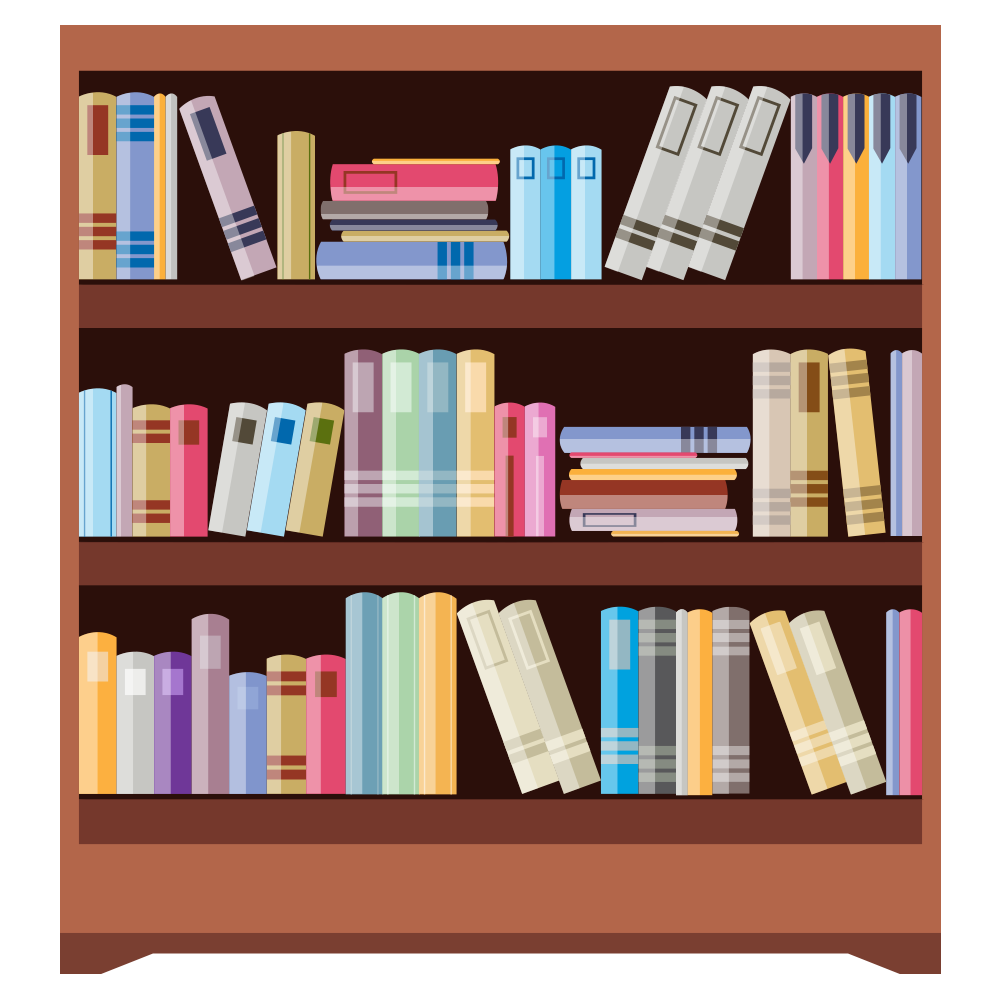 [Speaker Notes: Slide HS trình bày]
Đảm bảo được sức khỏe, phòng tránh nhiều bệnh tật,…
Giữ gìn môi trường xung quanh nhà ở đem lại rất nhiều lợi ích
Không khí sạch sẽ, trong lành, giúp em có sức khỏe tốt, học hành hiệu quả hơn.
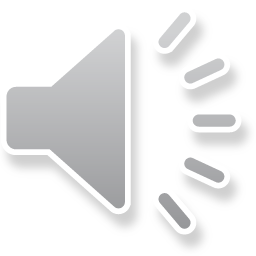 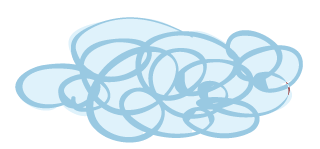 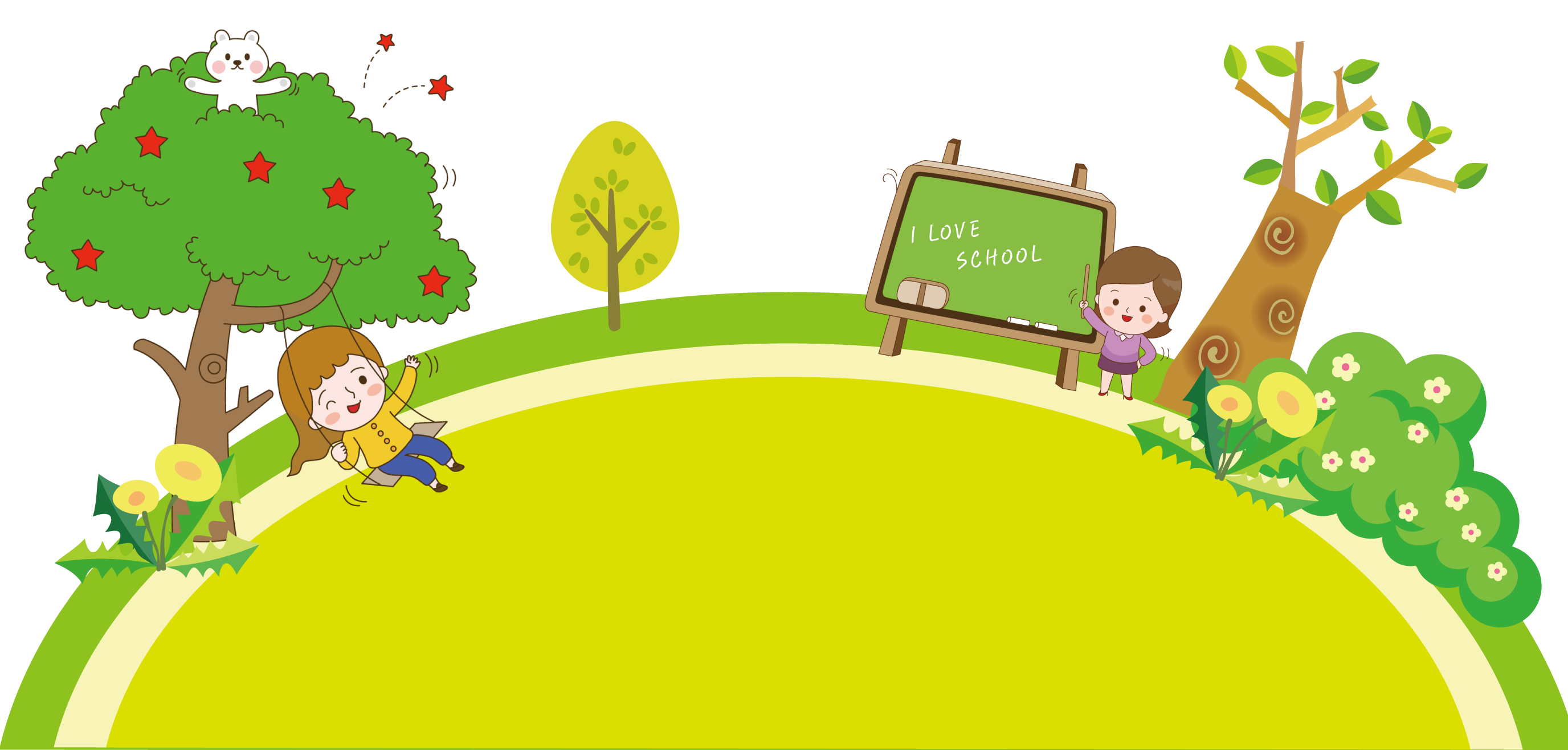 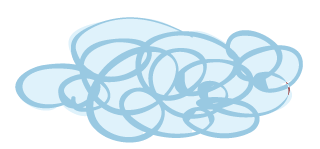 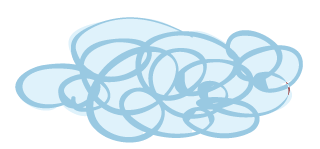 Hẹn gặp lại các thầy cô cùng các con học sinh.
[Speaker Notes: Design by: Hương Thảo: tranthao121012@gmail.com]